A CD of this message will be available (free of charge immediately following today's message
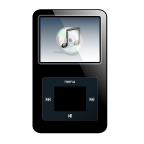 This message will be available via podcast later this week at calvaryokc.com
Lamentations
1:1 – 3:33
Michelangelo, "Jeremiah" (Sistine Chapel)
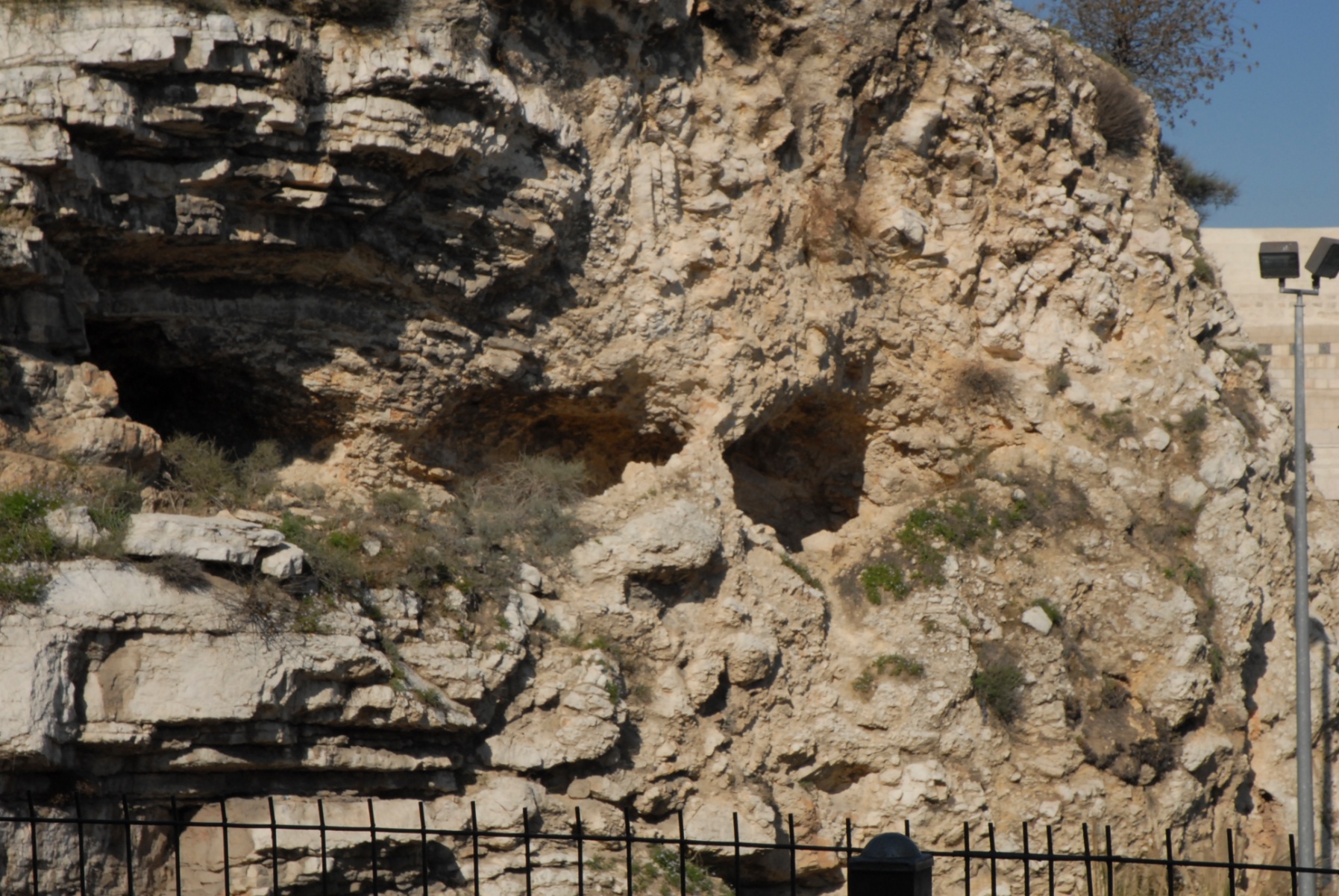 Jeremiah's Grotto
Lamentations
1:1 – 3:33
Michelangelo, "Jeremiah" (Sistine Chapel)
Read on 9th of Av (Tisha B'Av) (July-August)
Commemorating the fall of the both the 1st and 2nd Temples (occurred on the same day)
Lamentations
1:1 – 3:33
Michelangelo, "Jeremiah" (Sistine Chapel)
Lamentations
1:1 – 3:33
Michelangelo, "Jeremiah" (Sistine Chapel)
Chapters 1, 2 and 4 are acrostic (22 verses each)
Chapter 3 is also an acrostic (66 verses, 3 verses for each letter)
Lamentations
1:1 – 3:33
Michelangelo, "Jeremiah" (Sistine Chapel)
Chapter 1:
Provocation against God
Chapter 2:
Punishment from God
Chapter 3:
Prophet and God
Chapter 4:
People of God
Lamentations
1:1 – 3:33
Michelangelo, "Jeremiah" (Sistine Chapel)
Jeremiah
1:1 – 2:24
Michelangelo, "Jeremiah" (Sistine Chapel)
Downfall ~ KJV, sabbaths
Lamentations
1:1 – 3:33
Michelangelo, "Jeremiah" (Sistine Chapel)
Jeremiah
1:1 – 2:24
Michelangelo, "Jeremiah" (Sistine Chapel)
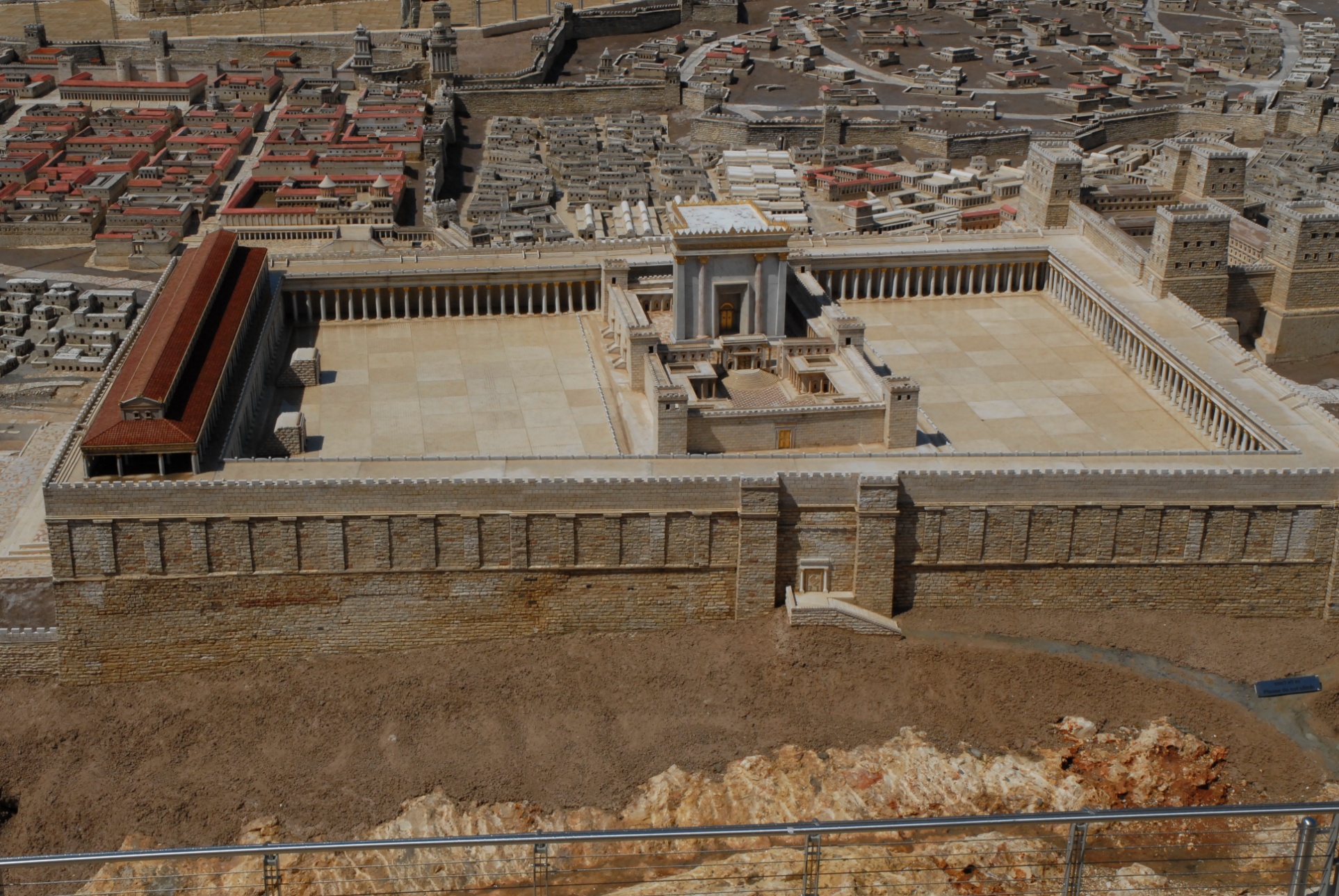 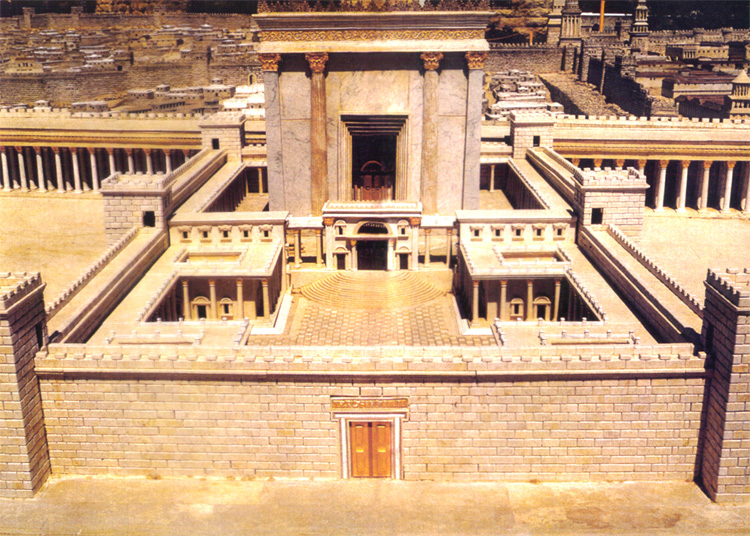 Holy of Holies
Court of
the Priests
Court of the Gentiles
Court of
the Women
Lamentations
1:1 – 3:33
Michelangelo, "Jeremiah" (Sistine Chapel)
Lamentations
1:1 – 2:24
Michelangelo, "Jeremiah" (Sistine Chapel)
Unclean thing ~ KJV, menstruous woman
Spell checker: monstrous
Lamentations
1:1 – 2:24
Michelangelo, "Jeremiah" (Sistine Chapel)
Lamentations
1:1 – 2:24
Michelangelo, "Jeremiah" (Sistine Chapel)
Soul ~ literally, bowels (KJV)
Lamentations
1:1 – 2:24
Michelangelo, "Jeremiah" (Sistine Chapel)
Lamentations
1:1 – 2:24
Michelangelo, "Jeremiah" (Sistine Chapel)
Horn ~ strength
Lamentations
1:1 – 2:24
Michelangelo, "Jeremiah" (Sistine Chapel)
Lamentations
1:1 – 2:24
Michelangelo, "Jeremiah" (Sistine Chapel)
Heart ~ KJV, bowels
Bile ~ literally liver (KJV)
Lamentations
1:1 – 2:24
Michelangelo, "Jeremiah" (Sistine Chapel)
Lamentations
1:1 – 2:24
Michelangelo, "Jeremiah" (Sistine Chapel)
Cuddled ~ KJV, span long
From a root meaning to nurse
Lamentations
1:1 – 2:24
Michelangelo, "Jeremiah" (Sistine Chapel)
Lamentations
1:1 – 2:24
Michelangelo, "Jeremiah" (Sistine Chapel)
Loins ~ literally kidneys
KJV, reins
Lamentations
1:1 – 2:24
Michelangelo, "Jeremiah" (Sistine Chapel)
Lamentations
1:1 – 2:24
Michelangelo, "Jeremiah" (Sistine Chapel)
There once was a man named Jeremiah
Who, to us, has become a pariah
He's such a buffoon
Prophesying his doom
Whilst sitting atop Mt. Moriah
Lamentations
1:1 – 2:24
Michelangelo, "Jeremiah" (Sistine Chapel)
Lamentations
1:1 – 2:24
Michelangelo, "Jeremiah" (Sistine Chapel)
Ps 103:14 ~ He knows our frame that we are dust
Lamentations
1:1 – 2:24
Michelangelo, "Jeremiah" (Sistine Chapel)
Lamentations
1:1 – 2:24
Michelangelo, "Jeremiah" (Sistine Chapel)